A lightweight framework for Interactive and automated data collection
BLUESKY & OPHYD
Arman Arkilic — NSLS2
Data collection overview and FRAMEWORK COMPOnents
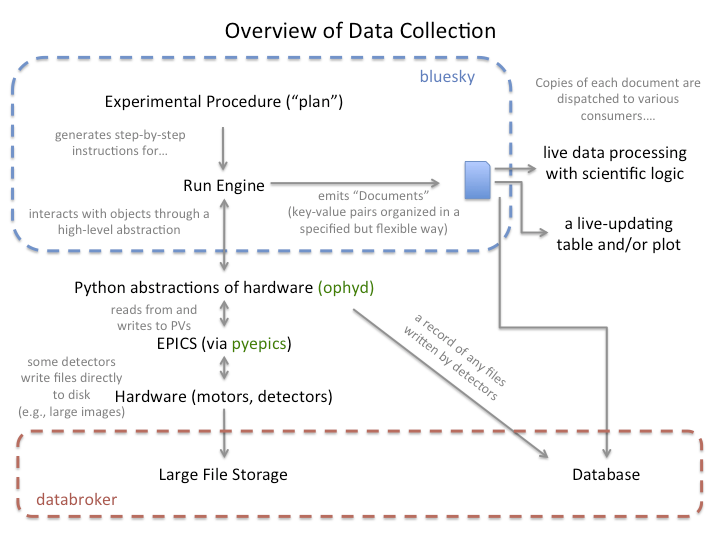 BLUESKY: Specify and execute experiments
OPHYD: Hardware abstraction layer
MIDDLE-LAYER SERVICES: Asynchronous and semi-structured services + archiver appliance
 DATABROKER: Simplified interface to obtain data from middle layer
SUITCASE: Library that provides means to export experimental data from database to file
ARCHIVERAPPLIANCE: For PVs that were not captured by daq
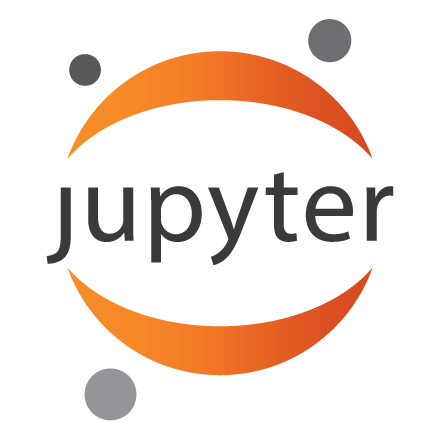 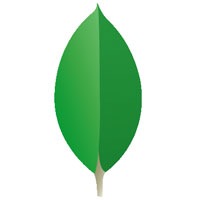 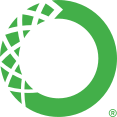 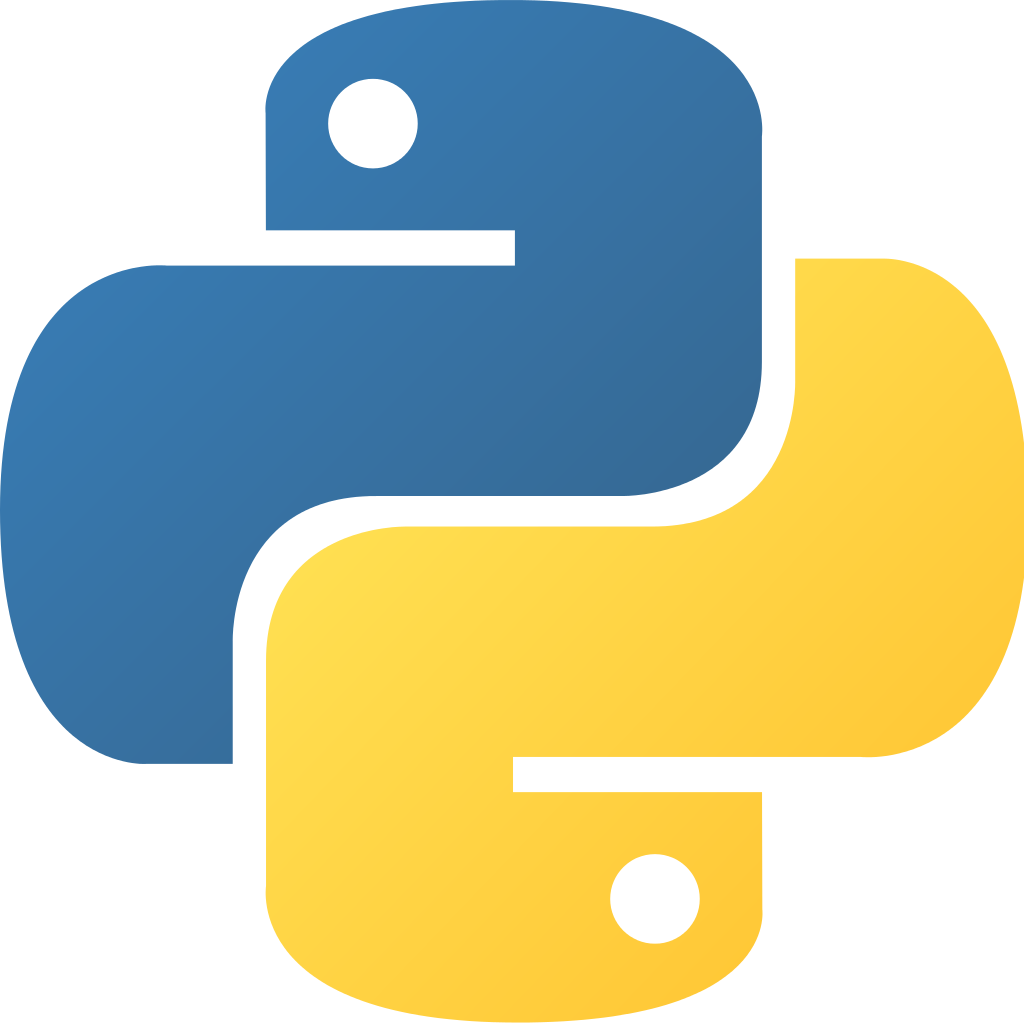 http://nsls-ii.github.io/
BLUESKY
RICH Metadata
Captured and organized to facilitate reproducibility and searchability
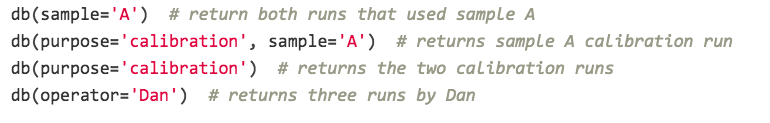 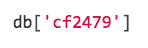 Experiment generality
Seamlessly reuse a procedure on completely different hardware
Same experimental procedure (“scan”)…
scan([point_detector], motor, 1, 5, 5)
…different hardware:
scan([area_detector], temp, 273, 283, 10)

There are many other procedures…
relative_scan([area_detector], temp, 273, 283, 10)
INTERRUPTION RECOVERY
Experiments are “rewindable,” recovering cleanly from interruptions
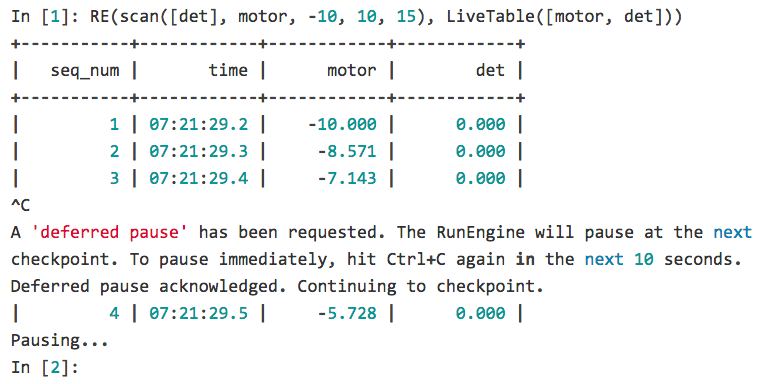 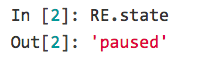 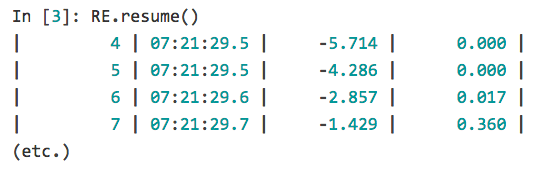 Automated SUSPEND/RESUME
Experiments can be run unattended, automatically suspending and resuming if needed
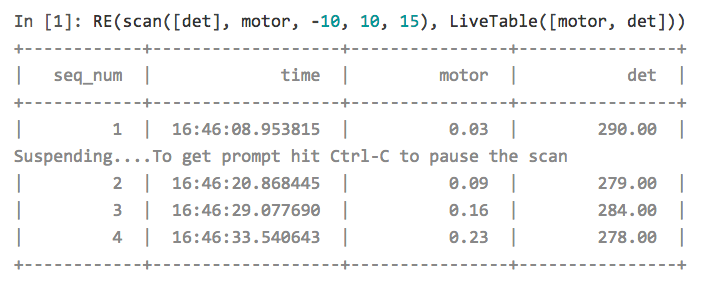 PLUGGABLE I/O
Export data (live) into any desired format or database*
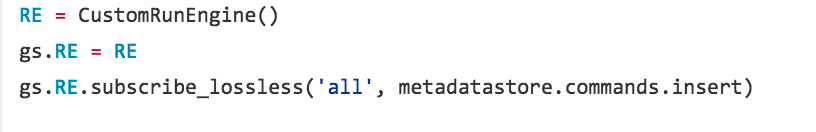 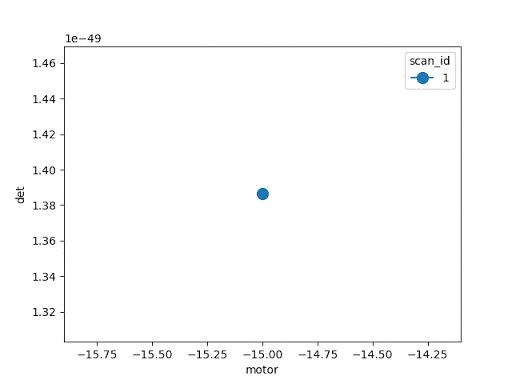 INTERRUPTION RECOVERY
CUSTOM EXPERIMENTAL PROCEDURES (“PLANS”) GET FEATURES FOR FREE
Bluesky’s design separates specification from execution. The RunEngine (the executor) handles all of the following:
handling interruptions (Ctrl+C or automatic suspension)
I/O
“cleaning up”, e.g., putting hardware in a safe state at exit
User-defined procedures do not have to do any of this; they get it all “for free”.
INTEGRATION WITH SCIENTIFIC PYTHON
Interface naturally with numpy and Python scientific stack
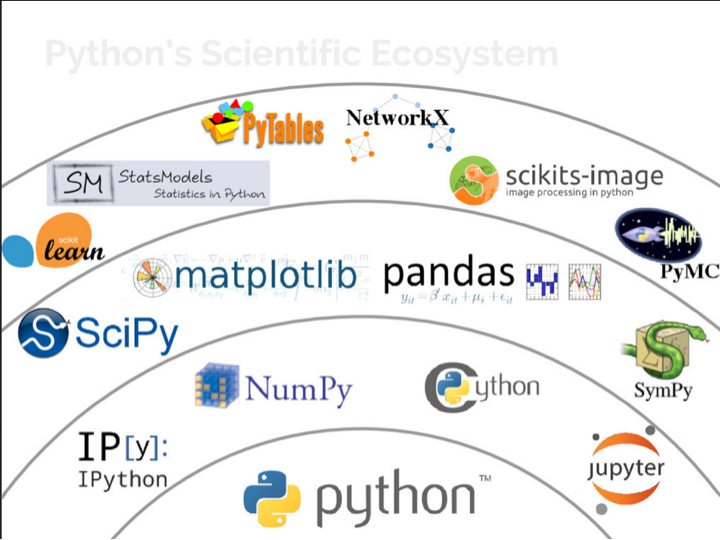 [“State of the Stack” by Jake VanderPlas, SciPy Conference 2015]
Key Bluesky Features
Some niceties about bluesky
Ability to compose and combine complex plans in addition to built-in simple ones
Customizable callbacks: any function that accepts a Python dictionary as its argument can be used as a callback. 
Interruptions: all plans can be interrupted
Suspenders: Signal can be monitored and execution suspended for appropriate condition
Asynchronous acquisition: flying and monitoring
OPHYD
ABSTRACTION LAYER ON TOP OF EPICS
Allows users to work with devices w/o epics expertise
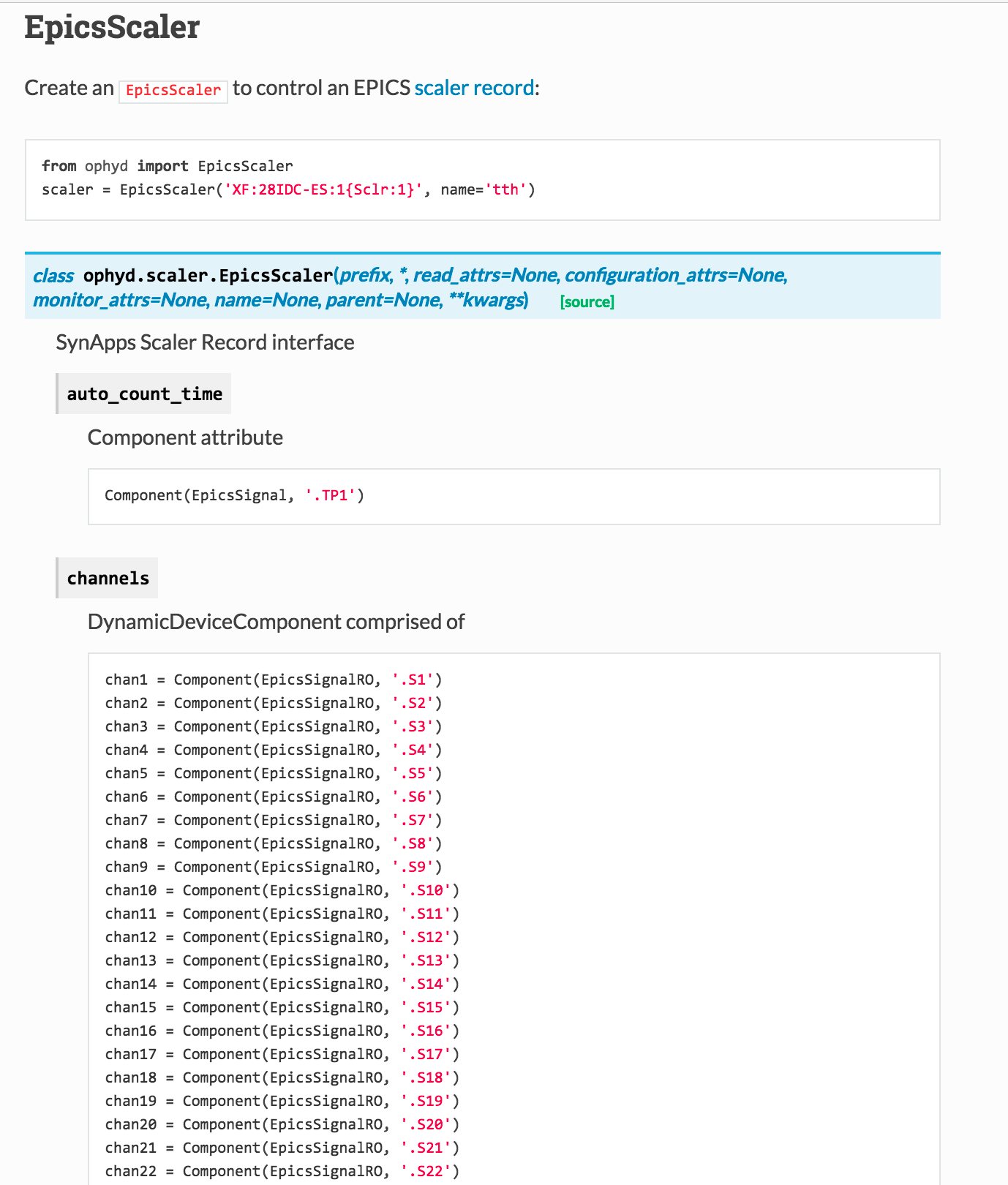 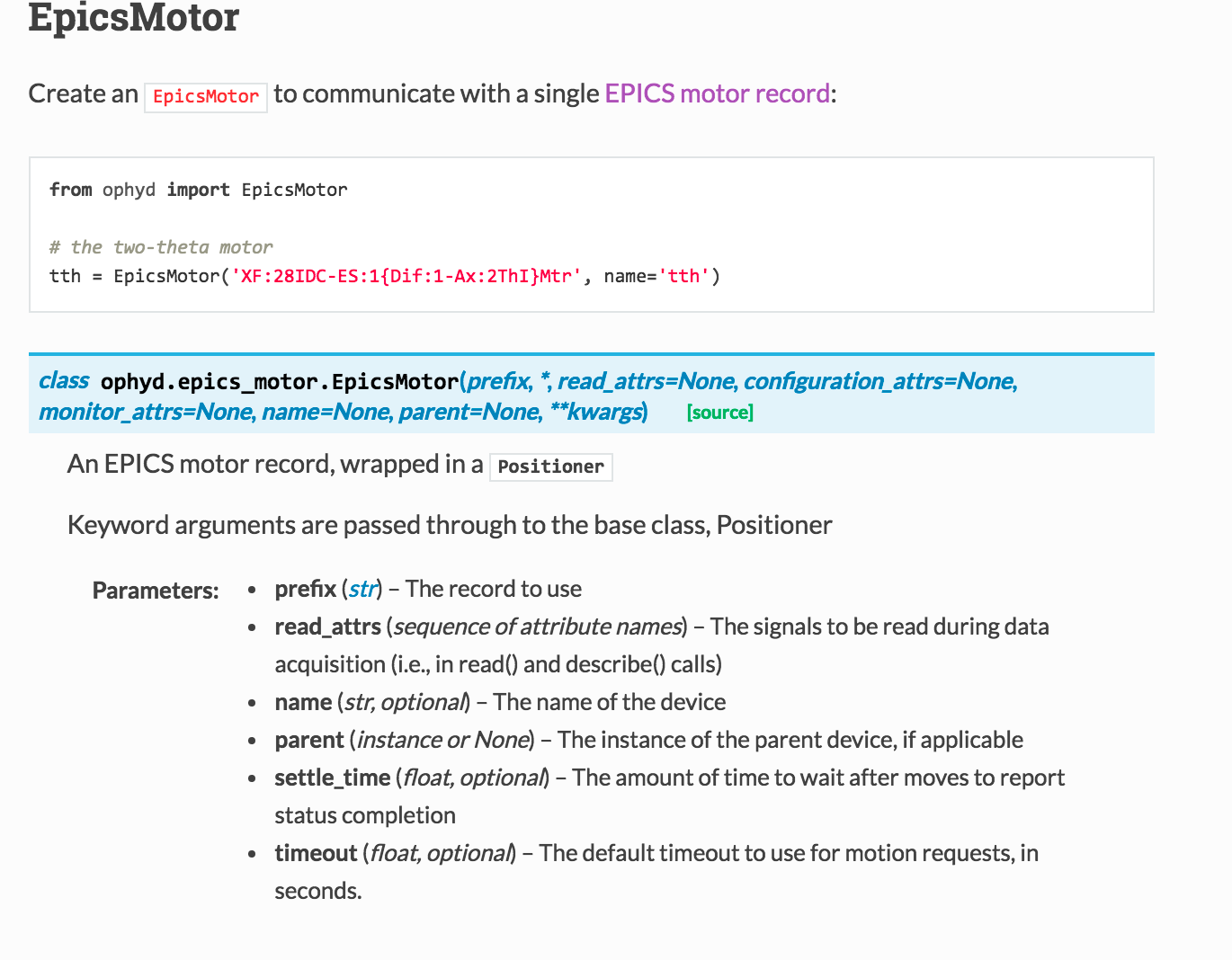 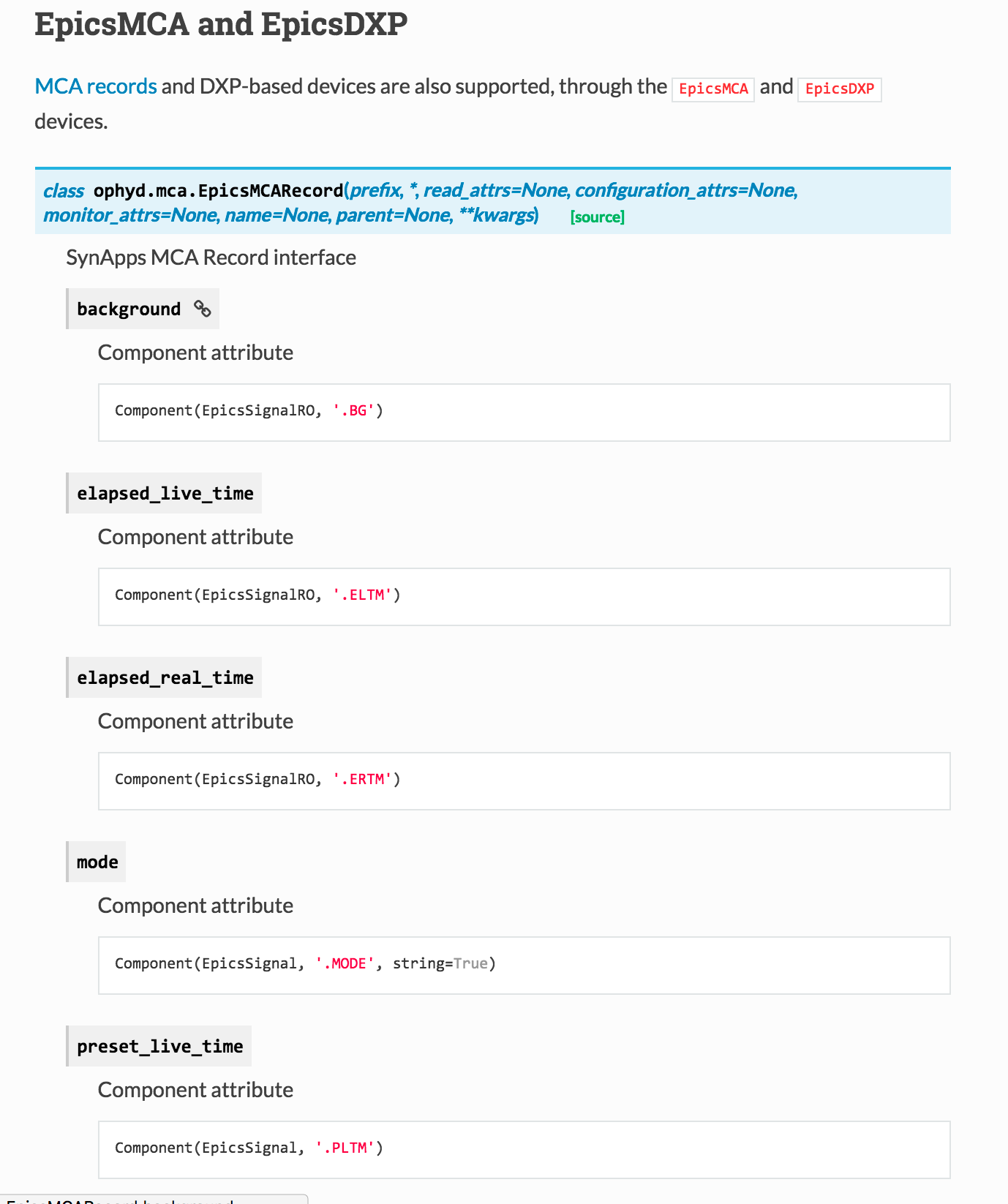 UNIFIES HARDWARE BEHIND SET/STOP
DEVICES HAVE Common attributes and methods
All Devices Have:
  name -> human-friendly string identifying device
  read() -> dict of human-readable names and values
  describe() -> dict of metadata about each value
  trigger()
  stage() and unstage()  -> a “context manager,” like arming
  subscribe() -> asynchronously monitor
  (…and a couple more optional ones)
“Movable / Settable” Devices Have:
  set(…)
  stop()
CLEAR SCOPING
What beamline/accelerator Staff thinks of a device
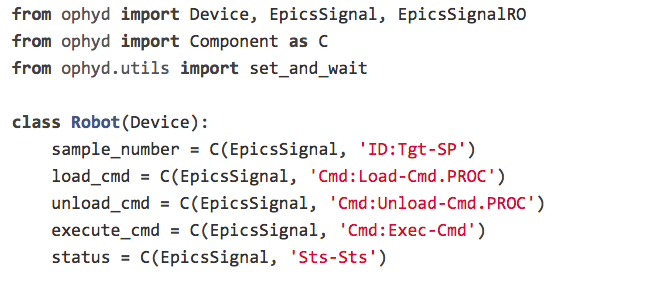 DECLARATIVE SYNTAX IN PYTHON
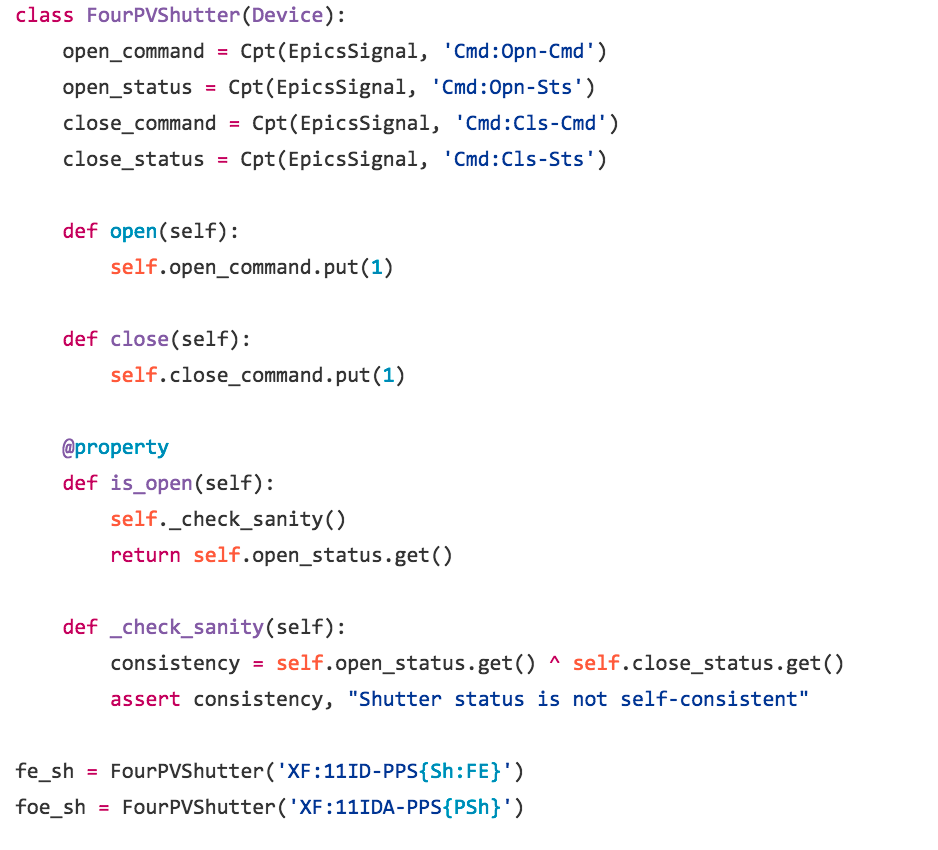 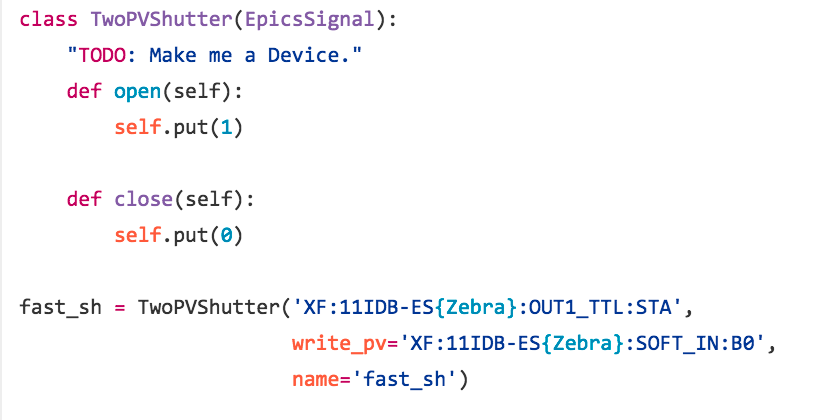 PROVIDES AN INTERFACE FOR BLUESKY and ALIASES FOR PV(S)
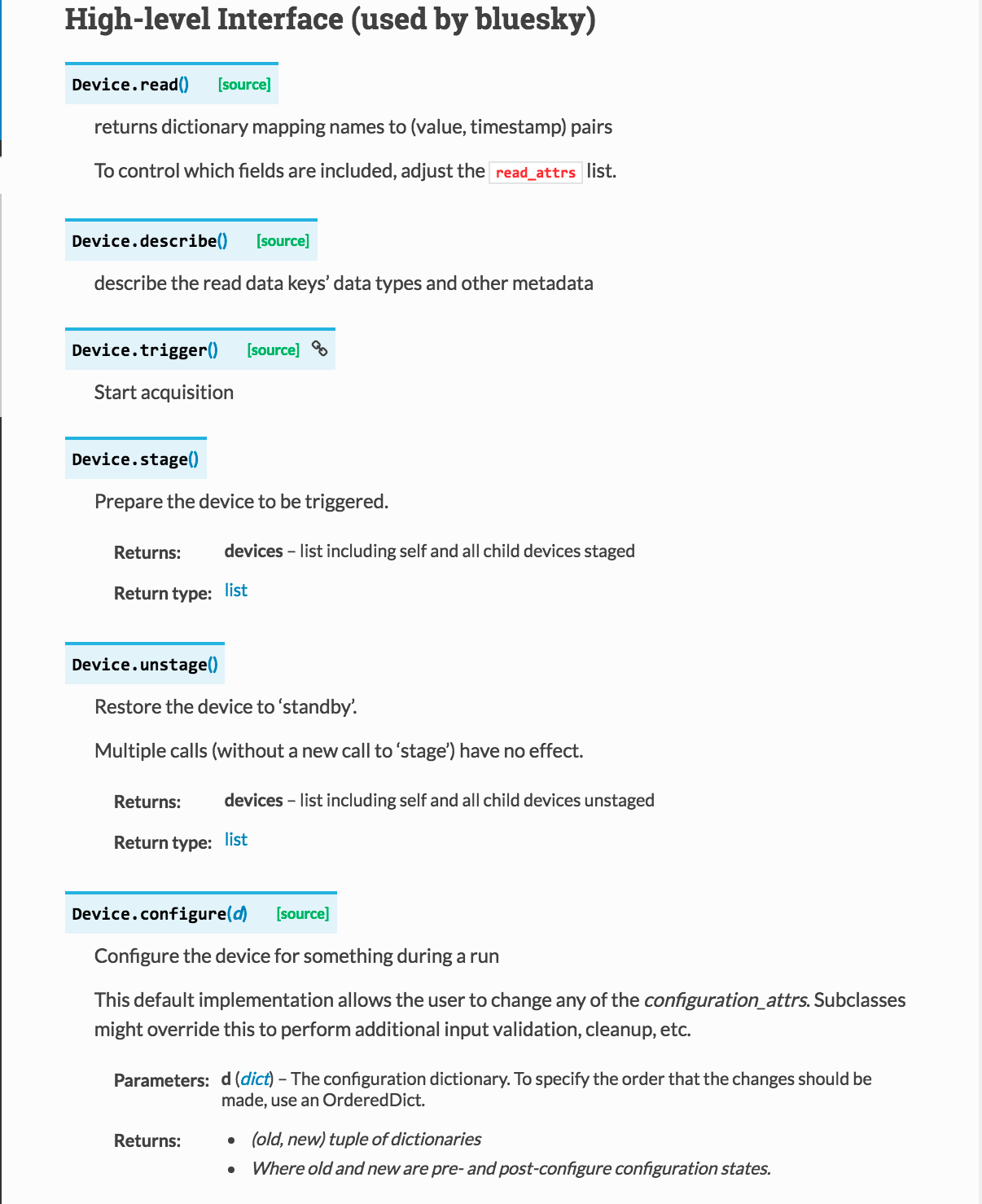 provides specialized classes for specific detectors supported by EPICS Area Detector
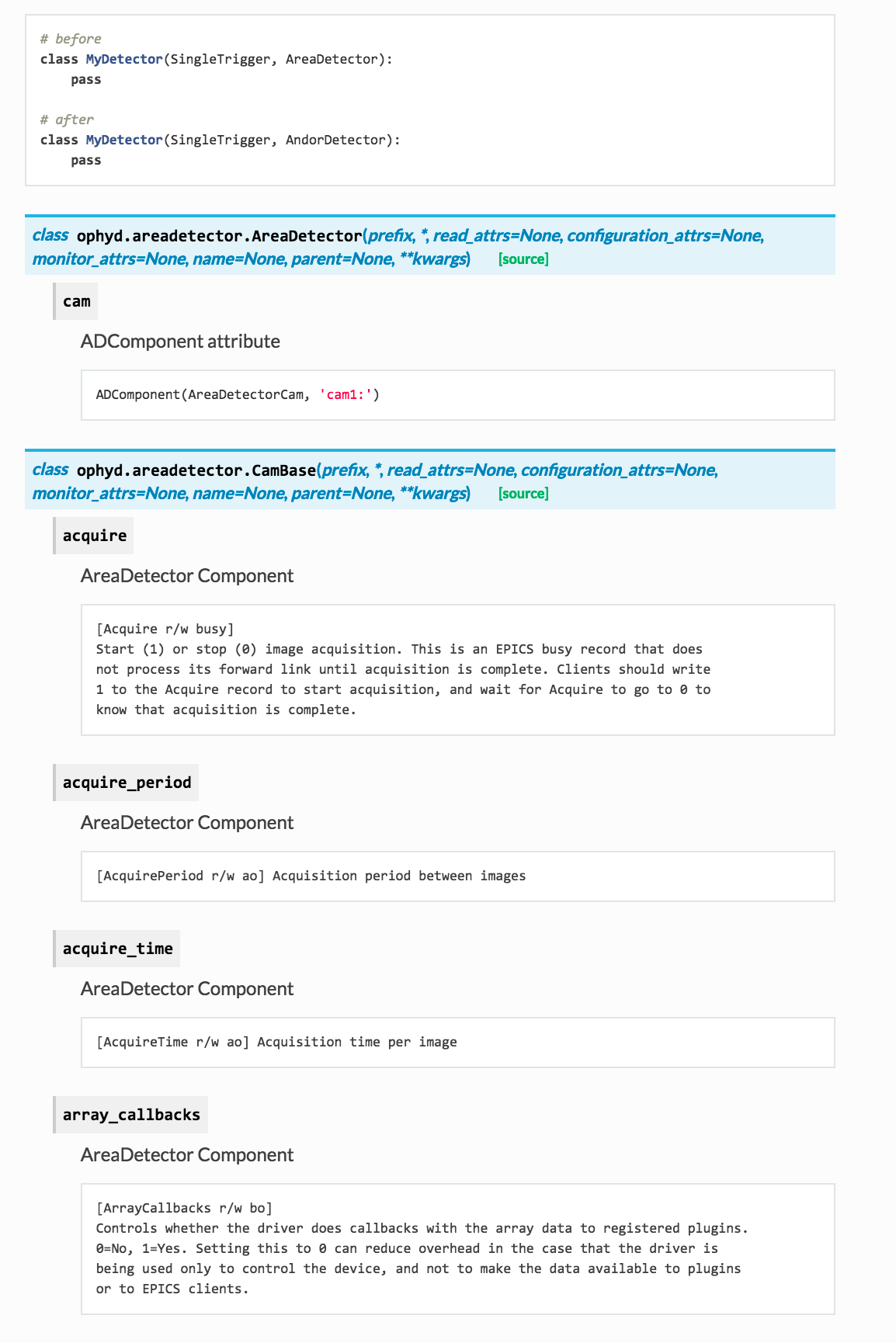 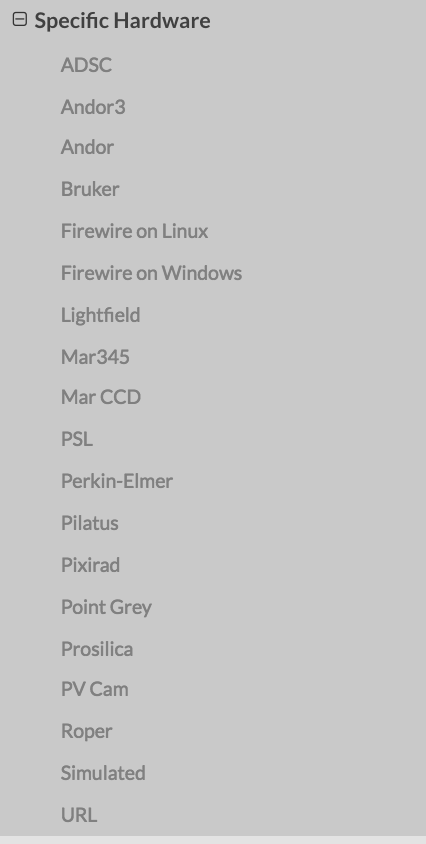 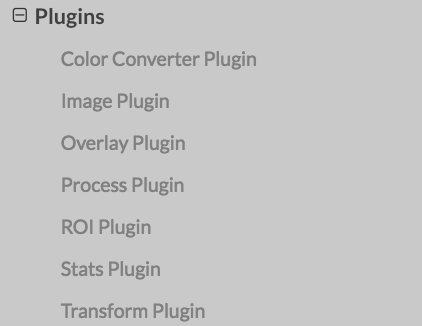 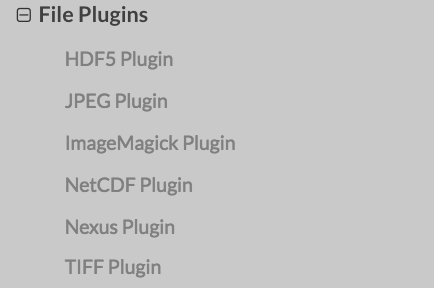 ACKNOwledgements
Thomas Caswell 
Dan Allan
Ken Lauer
OPHYD
SOME NICETIES of ophyd
A Device is composed of Signals or of other Devices. Devices can contain other devices. Some devices map to single pieces of hardware (like a motor). Others group together many different pieces of hardware (like a diffractometer).
In one process, the same PVs might appear in multiple different Devices, so organized for different uses.
The staging process is a “hook” for preparing a device for use. To add custom staging logic to a Device, subclass it and override stage and/or unstage like so.
ophyd provides a high level interface that is used by bluesky: read, describe, trigger, stage, unstage, configure, read_configuration, describe_configuration
ophyd also provides a low level interface for exploration and debugging
ophyd comes with a set of “ready to use” devices: EpicsMotor, EpicsScaler, EpicsMCA/DXP, ‘AreaDetectors’
PVPositioner (explain what position is according to ophyd (we had an example about this somewhere)), Pseudopositioner(aliasing), SoftPositioner(debug)
ophyd provides means to compose custom devices (maybe a simple Cpt example, most likely not)
Difference between signal and device: sig no sub component
AreaDetector and specific hardware (most likely not but we have a list)
Reciprocal space